Teaching & learning trigonometry with KS4 all-attainment groups: an exploration on a coordinate grid
To begin to make sense of trigonometry students need to have fluency with the following first principles:
A line of length 1 can be divided into decimal parts, 0,    0.1,    0.2,    0.3...  1
Angle is a measure of turn
How to read co-ordinates
Each of these concepts are taught in primary schools from Y3 or Y4
Exploring the co-ordinates of a Rotating Arm of length 1
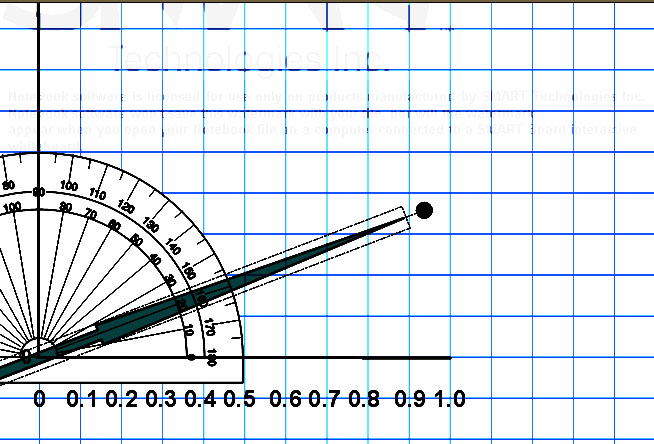 0.8
0.7
0.6
(   ,   )
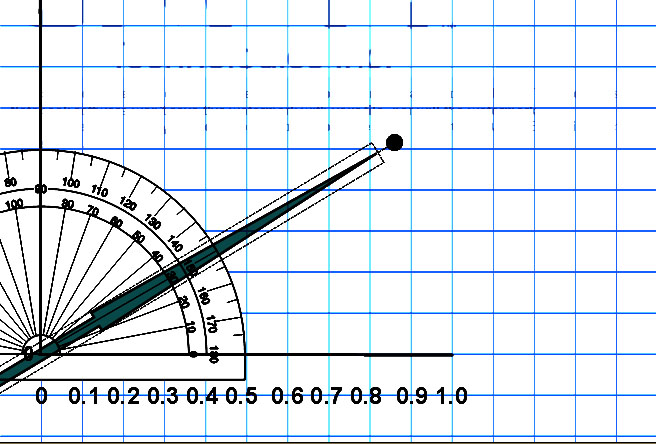 0.8
0.7
0.6
(   ,   )
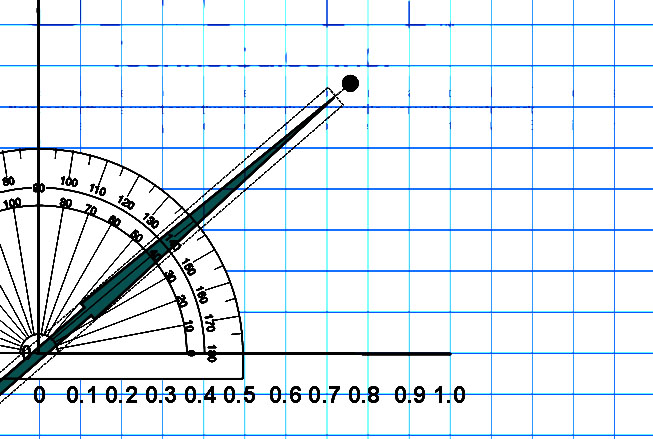 0.8
0.7
(   ,   )
0.6
Estimate x and y ordinates for angles from 0° to 90° to 2-decimal places
Students discussing and writing about what they notice – leading to journal writing; creating a record of achievement.
- looking for patterns- making conjectures - seeking generality
Further questions could be...
At what angle are 
the x and y 
ordinates the same?
From your data make estimates of angles such as 37⁰, 64⁰, etc.
What will the co-ordinates be for 100°?140°, 230°… 400°?
Using sin and cos keys to check how close, rounded to 2-decimal places, their original estimated measures were for the x and y ordinates...
The last time I used this approach (April 2017) some pairs of students drew graphs of angles (from 0⁰ to 450⁰) against x ordinates followed by angles against y ordinates